Πως τα μικρόβια αλλοιώνουν τα τρόφιμα?
Τα τρόφιμα αποτελούν μια συλλογή θρεπτικών συστατικών ζωικής ή φυτικής προέλευσης

Στις περισσότερες περιπτώσεις, οι μικροοργανισμοί χρησιμοποιούν το τρόφιμο σαν πηγή θρεπτικών συστατικών για την ανάπτυξή τους

Αυτό από μόνο του μπορεί να οδηγήσει στην αλλοίωση του τροφίμου.
1
Πως τα μικρόβια αλλοιώνουν τα τρόφιμα?
Οι μικροοργανισμοί αλλοιώνουν τα τρόφιμα με:

Την αύξηση του πληθυσμού τους

Με την κατανάλωση των θρεπτικών συστατικών 

Με τις ενζυμικές μεταβολές 

Με την παραγωγή μεταβολιτών που δίνουν στο προϊόν μη αποδεκτά οσμές.
2
Παρ’ όλα αυτά 

Η ανάπτυξη των μικροβίων στα τρόφιμα δεν είναι πάντα βλαβερή. 

Για παράδειγμα: 

Πολλά μικρόβια εμβολιάζονται στα τρόφιμα 
για να παραχθούν προϊόντα ζύμωσης.
3
Πως τα μικρόβια αλλοιώνουν τα τρόφιμα?
Οι παράγοντες που επηρεάζουν την ανάπτυξη και γενικά τη δράση των μικροοργανισμών στα τρόφιμα είναι πολλοί. 

Αυτός είναι και ο λόγος που 

Κάποια τρόφιμα είναι πιο σταθερά στην μικροβιακή αλλοίωση και άλλα αλλοιώνονται πιο γρήγορα 

Διαφορετικές ομάδες τροφίμων αλλοιώνονται από διαφορετικές ομάδες μικροβίων 

Η μικροβιακή αλλοίωση που είναι επιθυμητή για κάποια τρόφιμα, μπορεί να είναι καταστροφική για άλλα.
4
Παράγοντες που επηρεάζουν τη μικροβιακή ανάπτυξη στα τρόφιμα
Οι παράγοντες μπορούν να διαχωριστούν σε δύο βασικές κατηγορίες: 

Εσωτερικοί – ενδογενείς παράγοντες (ή παράμετροι) 
Εξωτερικοί – εξωγενείς παράγοντες (ή παράμετροι)
5
Παράγοντες που Επηρεάζουν την Ανάπτυξη των Μικροοργανισμών στα Τρόφιμα
•   Θρεπτικά Συστατικά
•   Υγρασία και τιμή ενεργότητας
      νερού (aw) του τροφίμου
•    pH - οξύτητα
•    Ανασταλτικές ουσίες
•    Οξυγόνο και οξειδοαναγωγικό
      δυναμικό του τροφίμου
Βιολογική δομή του τροφίμου
•  Θερμοκρασία (χρόνος)
Σχετική υγρασία περιβάλλοντος
•  Συγκέντρωση αερίων στο
     περιβάλλον συντήρησης των      
     τροφίμων
•   Αντιμικροβιακές ουσίες
6
Συσκευασία και ανάπτυξη μικροοργανισμών
Συσκευασία υπό κενό (vacuum) : περιέχει λίγο ή καθόλου αέρα, ανάλογα με το ύψος του κενού (υποπίεση) και τη διαπερατότητα της συσκευασίας σε οξυγόνο

Συσκευασία Τροποποιημένης Ατμόσφαιρας (MAP):  μίγμα αερίων CO2, N2 (ή/και 02)  αναστολή αερόβιων μικροοργανισμών από το CO2 , αναερόβιες συνθήκες
Το CO2 αναστέλλει  κυρίως τα Gram- αλλά όχι τα γαλακτικά και τα αναερόβια 
Το N2 δεν προκαλεί αναστολή , αλλά είναι αδρανές και αντικαθιστά τον όγκο του οξυγόνου
Το 02 σε χαμηλή συγκέντρωση (~5%) είναι χρήσιμο για την αναστολή των κλωστριδίων (καθώς και για τη διατήρηση του χρώματος σε νωπό κρέας)

Παραδείγματα μιγμάτων αερίων :  
10% CO2 + 5% 02 + 85% N2   ή 20% CO2 + 80% N2  ή  40% CO2 + 60% N2 
ή  50% CO2 + 50 % 02 (αλιεύματα)
7
Δομή-σχήμα τροφίμου

Φυσική προστασία πχ. σε αυγά με κέλυφος, καρποί με κέλυφος, φρούτα με επιδερμίδα,  κρέας και ψάρια με δέρμα

Μόλις διαταραχθεί η ακεραιότητα της επιφάνειας ενός τροφίμου (ιδίως σε φρούτα-λαχανικά), τα μικρόβια διεισδύουν 

Μετά την θανάτωση των ζώντων οργανισμών αρχίζει σταδιακά η αλλοίωσή τους με διείσδυση των μικροοργανισμών. Η διαδικασία επιταχύνεται από τους χειρισμούς ή/και τις επιμολύνσεις πχ. τρόπου σφαγής, καθαρισμού, κλπ. 

Κιμάς : πιο ευαλλοίωτος από ότι ένα ενιαίο τεμάχιο κρέατος (μεγαλύτερη εκτεθειμένη επιφάνεια, διαδικασία παραγωγής του)

Υγρά-ρευστά τρόφιμα : πιο ευαλλοίωτα από ότι στερεά με παρόμοια σύνθεση (ευκολότερη διάχυση μικροβίων στο υπόστρωμα),
8
Αναστολή ανάπτυξης μικροοργανισμώνή μείωση του ρυθμού ανάπτυξης
Κατάψυξη: Πολύ χαμηλή θερμοκρασία για 
μείωση της τιμής aw 
και 
αναστολή της ανάπτυξης των μικροοργανισμών
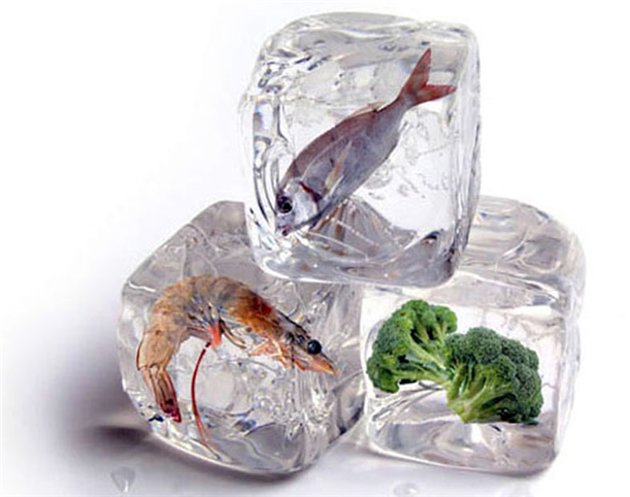 9
Αναστολή ανάπτυξης μικροοργανισμώνή μείωση του ρυθμού ανάπτυξης
10
Παράγοντες που επηρεάζουν τη θανάτωση των μικροοργανισμών
Οι παρακάτω παράγοντες επηρεάζουν την αποτελεσματικότητα της θερμικής επεξεργασίας για τη μείωση του μικροβιακού φορτίου. 
Ο πληθυσμός
Η διάρκεια εφαρμογής
Η θερμοκρασία
Το περιβάλλον
Η φάση στην καμπύλη ανάπτυξης του μικροοργανισμού.
11
Αναστολή ανάπτυξης μικροοργανισμώνή μείωση του ρυθμού ανάπτυξης
Μείωση της aw για τη μείωση του ρυθμού ανάπτυξης ή την αναστολή  

	– υψηλή συγκέντρωση σακχάρων (μαρμελάδα, χυμοί φρούτων)


	– υψηλή συγκέντρωση αλατιού (αλίπαστα)
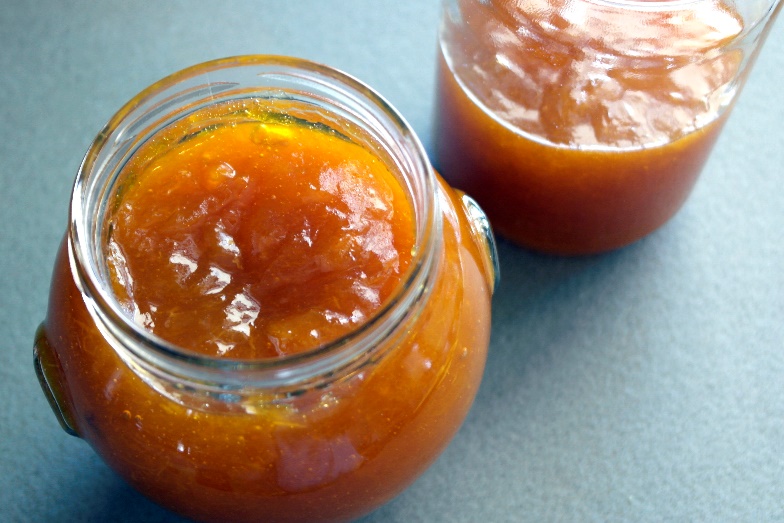 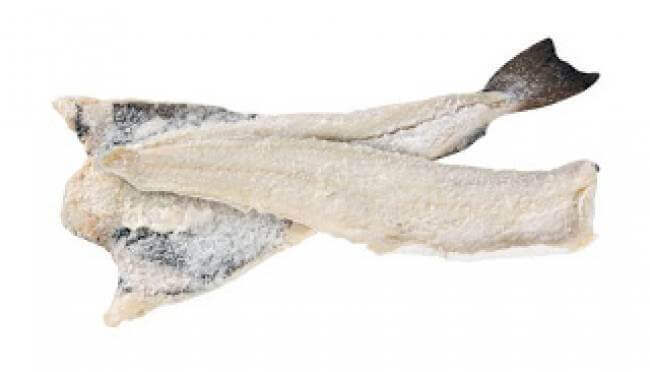 12
Μερική αφυδάτωση
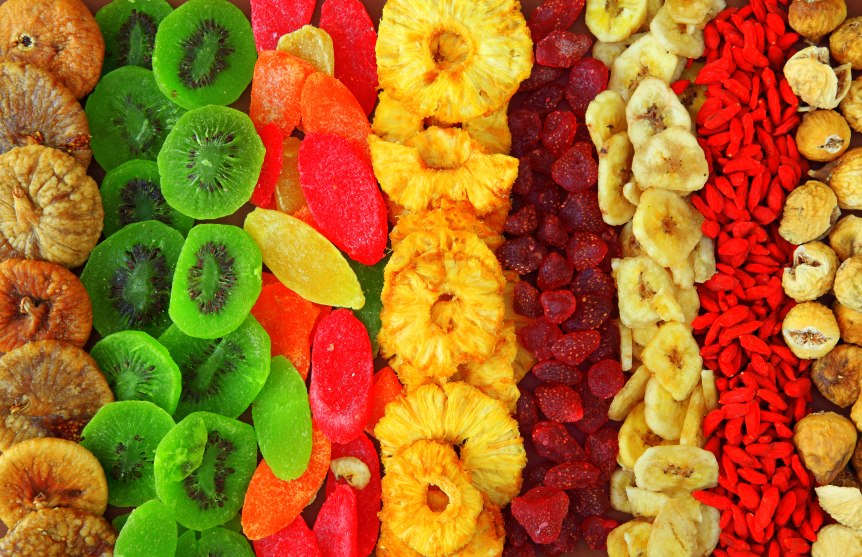 Όπως για παράδειγμα σε : φρούτα, ψωμί, μπισκότα
Κατά την αφυδάτωση οι μικροοργανισμοί δεν μπορούν να αναπτυχθούν, αλλά μπορεί να παραμείνουν ζωντανοί ακόμα και για μεγάλα χρονικά διαστήματα.
Σημαντικό: όταν υπάρξει και πάλι διαθέσιμο νερό οι μικροοργανισμοί ανακτούν την ικανότητά τους να αναπτύσσονται.
Η ανθεκτικότητα των κυττάρων στην αφυδάτωση διαφέρει ανάλογα με το είδος του μικροοργανισμού.
13
Συντηρητικά
Η προσθήκη τους χημικών συντηρητικών στα τρόφιμα είναι συγκεκριμένη

Πάντα σύμφωνα με τις νομοθετικές απαιτήσεις
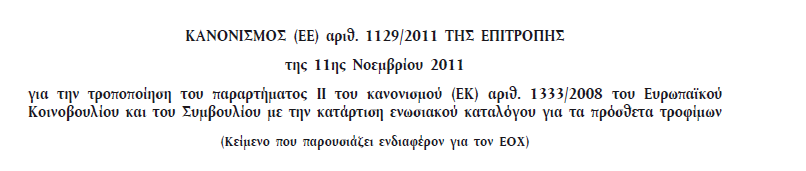 14
Μέθοδοι Συντήρησης Τροφίμων
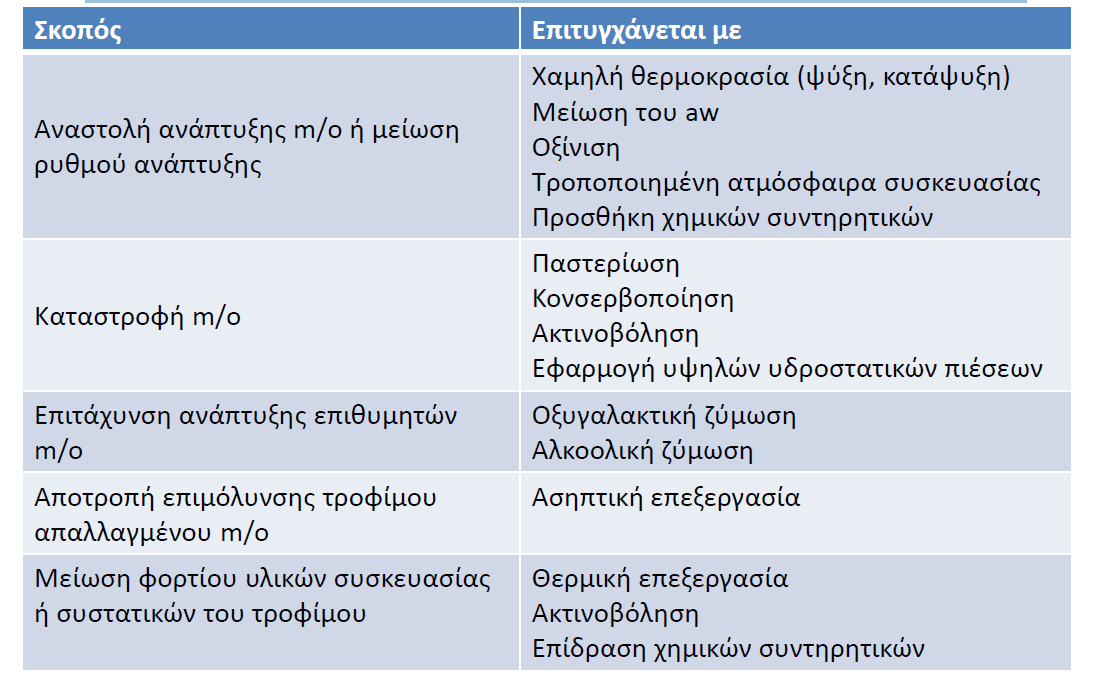 15
Μέθοδοι Συντήρησης Τροφίμων
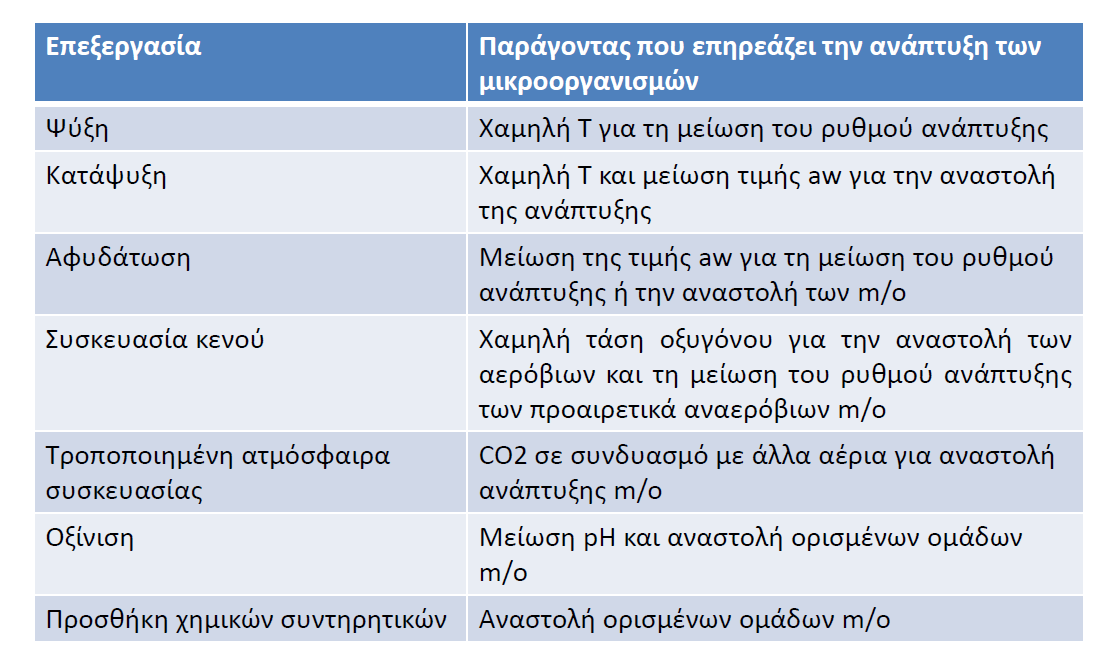 16
Μικροοργανισμοί που Αναπτύσσονται σε Τρόφιμα
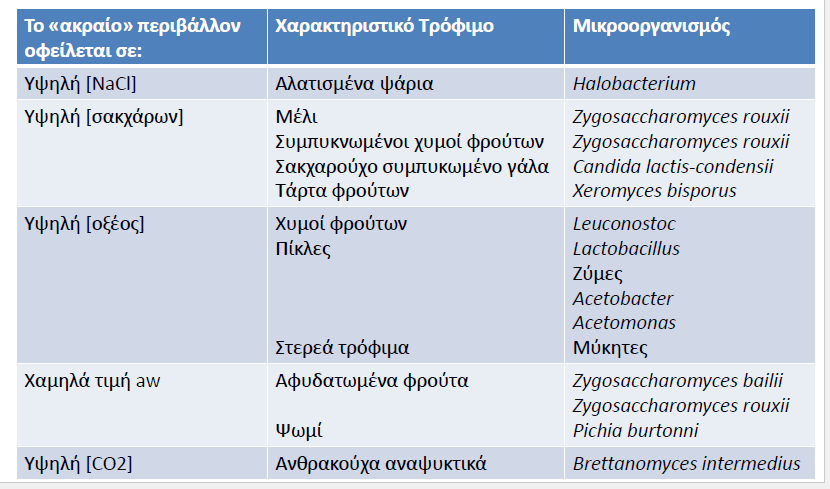 17